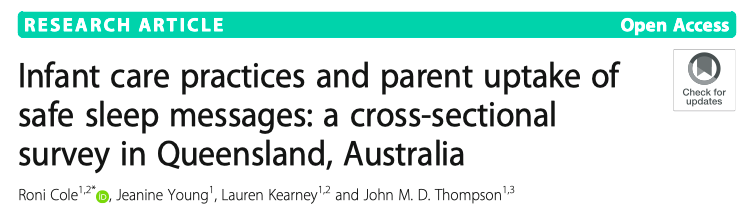 Comments on Paper 1
T88127011 Mita Restinia
2nd Year PhD Student
Comment 1. Response Rate
The overall response rate of 33% showed us higher portion of families did not engage with the survey. Families who chose not to participate may differ considerably in their infant care practices compared to safe sleeping program. In addition most participants have higher socioeconomic status and may have good literacy about this program. This raises concerns that the findings may overestimate safe sleep compliance.
In light of this, if you are the author, how to account for these non-respondents in interpreting the results to ensure a balanced view of safe sleep practices?
Comment 2. Inconsistent definition
The study highlighted significant inconsistencies in definitions such as “bed-sharing” and “co-sleeping,” which could confuse caregivers to response the questionnaire.
How might these definitional inconsistencies affect the study’s results and their interpretation? How to improve it for further study?
Comment 3. Self-Reported Data
The reliance on self-reported data through questionnaires may introduce social desirability bias, leading participants to provide responses they believe are more socially acceptable rather than their true practices.
Considering this potential bias, what measures were taken to validate the accuracy of the self-reported data, and how might this affect the reliability of the findings?